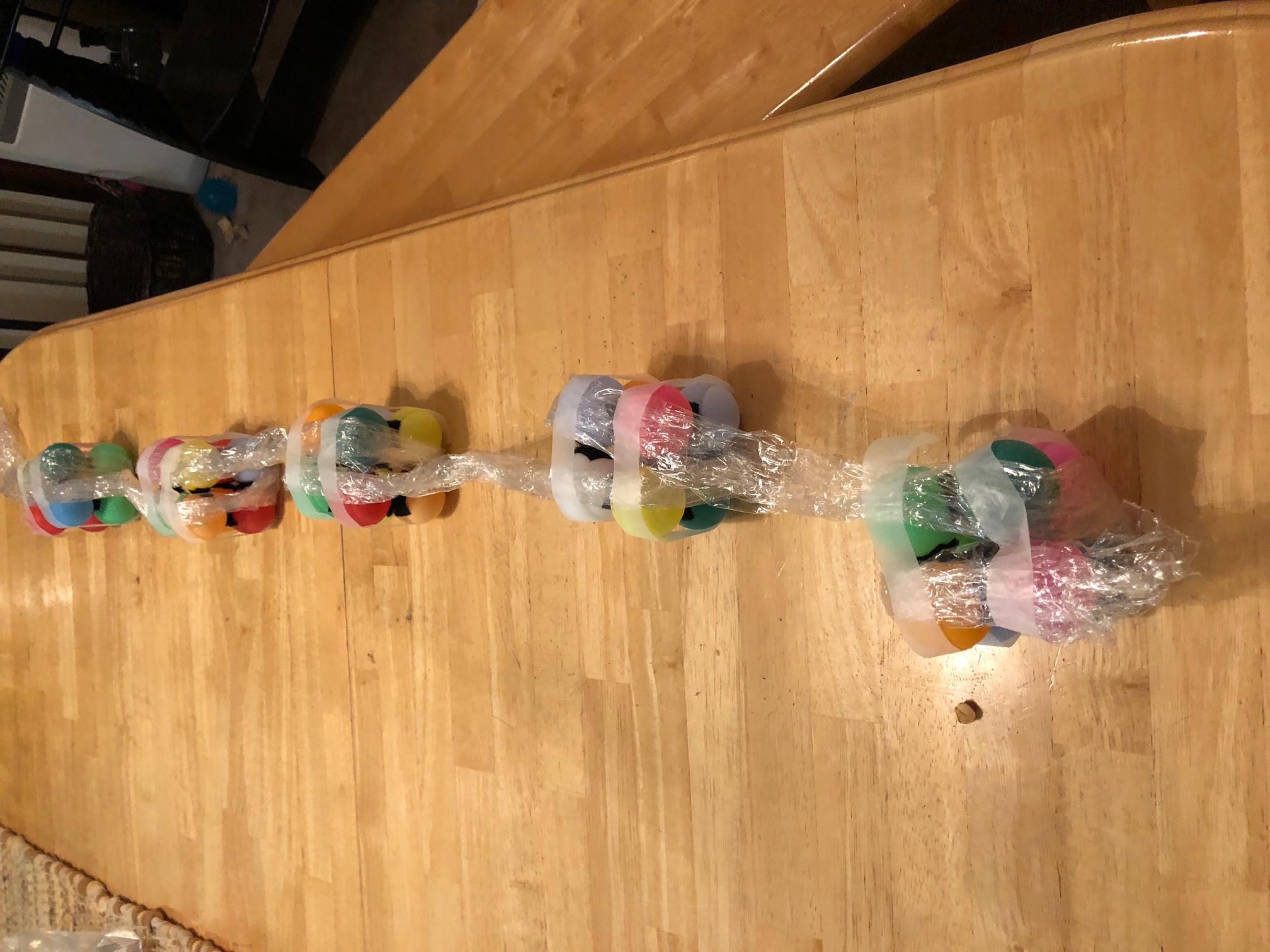 How to Construct the DNA Model
Materials needed to construct the DNA Model
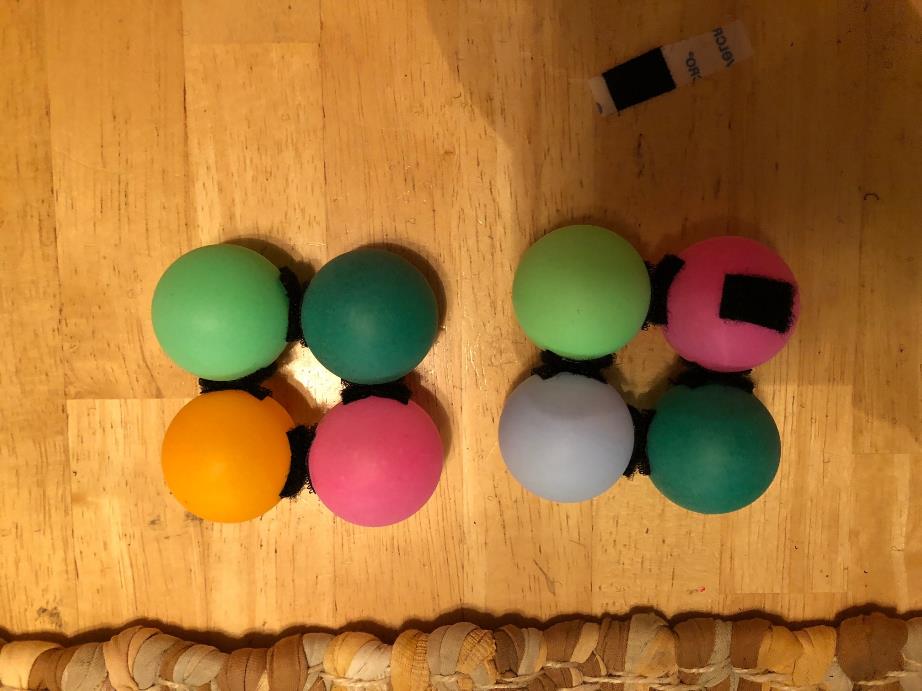 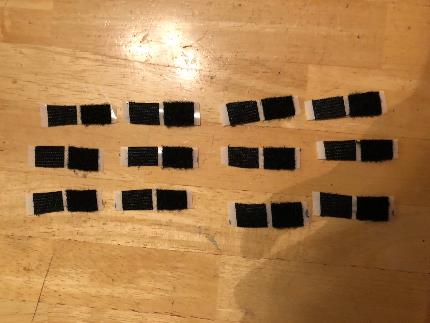 12 – 0.5 inch paired pieces of velcro per NUCLEOSOME
8 Ping Pong balls per Nucleosome
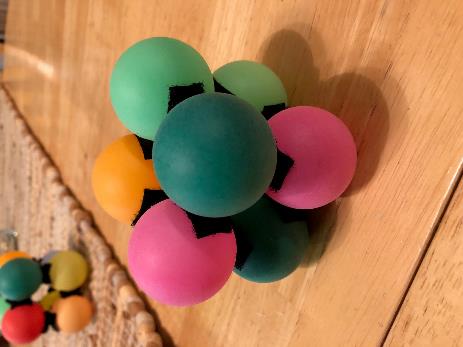 1 Completed Nucleosome
Made up of 8 Histone Proteins

Using a SHARPIE you can write HISTONE PROTEIN on each Ping Pong Ball
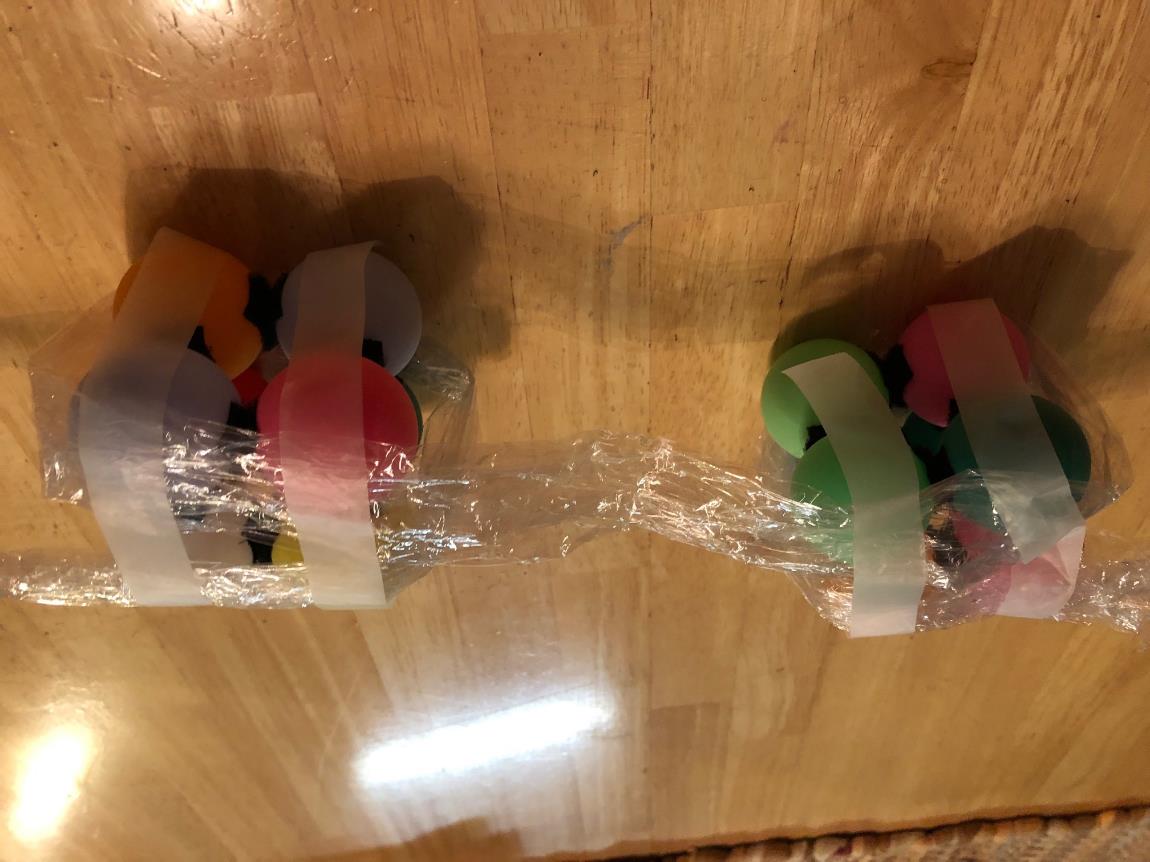 Clear Tape to connect the wrapped DNA to the Nucleosome
Nucleosome
Saran Wrap will Represent DNA 
The Saran wrap will be wrapped around the nucleosome
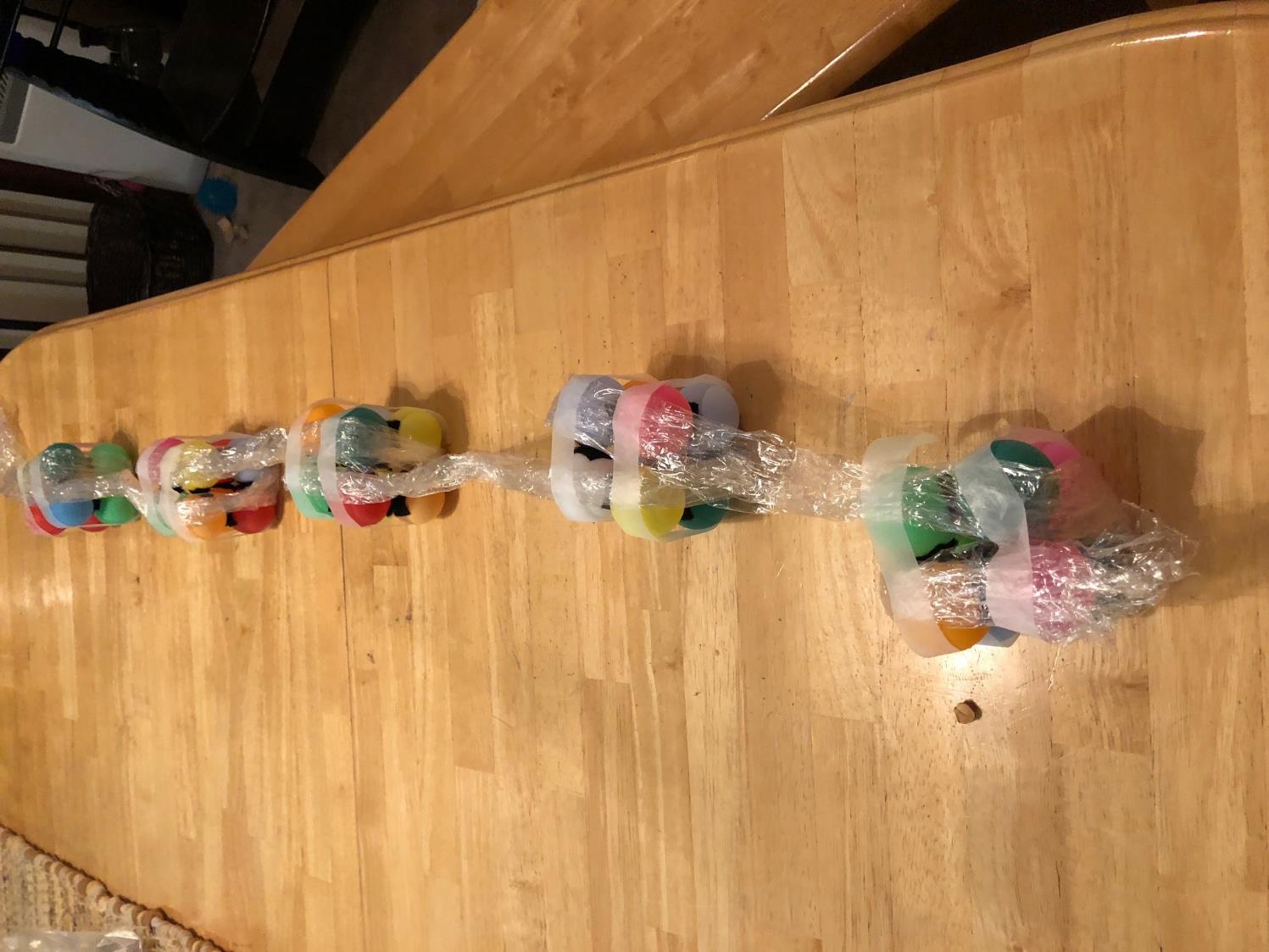 Uncoiled DNA wrapped around Nucleosomes
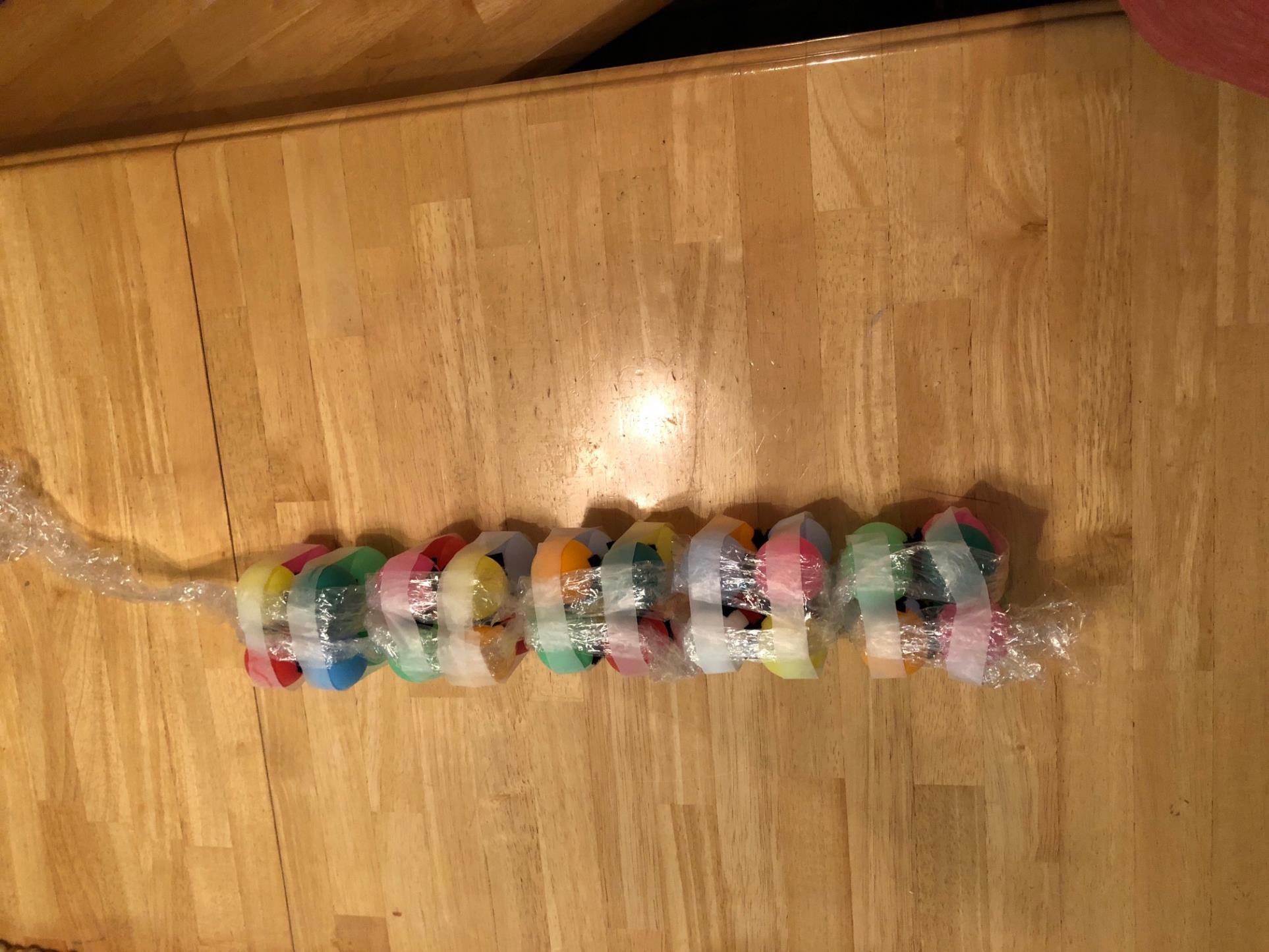 Condensed DNA to form a Chromosome
Total Materials List for DNA Model Lab
Velcro - $10
Tape - $3.50
Ping Pong Balls [Brewski Brothers ($6.45/144 balls)]
Saran Wrap - $3.50
55 gal Clear Trash Bags [HDX Xtra Large Bags -LOWES ($9.95 /50 bags)]
Sharpie - $1.00
Salting out Proteins Demonstration
Whole Milk
Salt + Water – Salt solution

Add 50 ml of Salt Solution to 50 ml of Whole Milk
Stir mixture for one minute and let sit for 5 minutes
Record Observation
Separating Lipids/Fats using Detergents (Soap)
Melted butter add 3-4 drops of liquid soap (colored)  and observe what happens around the soap droplets.
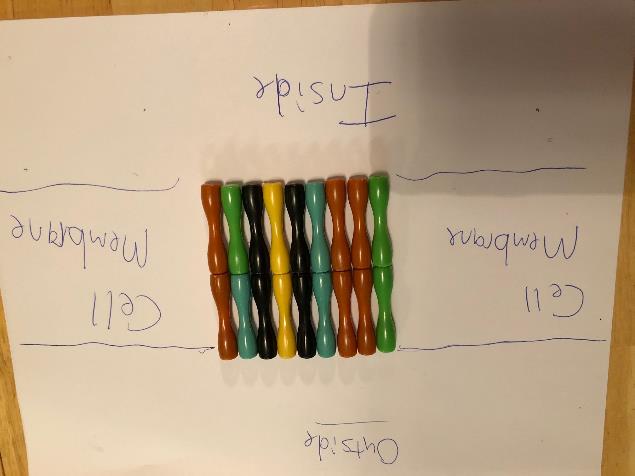 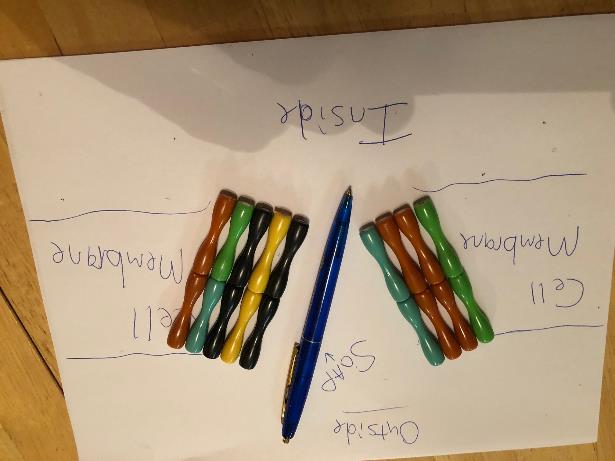 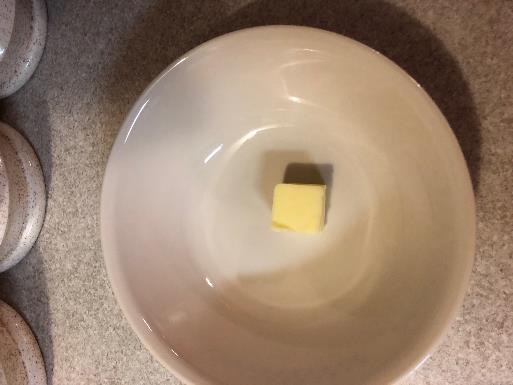 Separation Techniques
Bi-lipid Membranes – how to open the cell membrane and the nuclear membrane in order to get to the DNA [SOAP]

Histone Proteins – how to separate the histone proteins from the DNA that is wrapped around them [SALT]

Negative DNA from Solution – COLD alcohol to precipitate out DNA
Gather JUST 10 embryos from 10 kernels of canned, germinating, and dry corn.  Attempt DNA extraction from just those 10 embryo tissues to determine efficiency of protocols.